о применении указа президента рф от 26 марта 2020 года
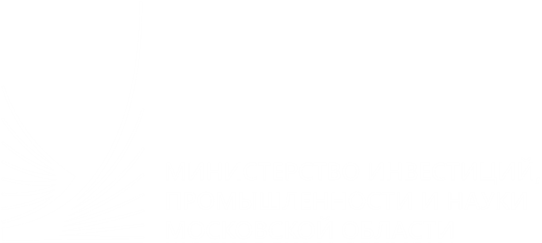 Об объявлении в РФ выходных дней
Согласно Указу Президента Российской Федерации В.В. Путина от 25 марта 2020 № 20630 марта – 03 апреля 2020 объявлены официальными нерабочими днями с сохранением за работниками заработной платы.
Указ Президента распространяется на организации и предприятия ВСЕХ форм собственности и организационно-правовых форм. 
Что это значит?: Работник не приходит на работу и не выполняет должностные обязанности без оформления работодателем каких-либо дополнительных документов, соглашений, приказов. 
Что должен сделать работодатель?: Оплатить заработную плату работнику так же, как обычно, без снижения на соответствующее количество нерабочих дней.
2
Вы РАБОТАЕТЕ, Если организация является:
1
Непрерывно действующей, то есть выполняет производство работ, приостановка которых невозможна по производственно-техническим условиям 
Если вы работодатели, не имеющие возможности ни на один день остановить  работы без нарушения  циклов, или остановка работ невозможна в силу технических проблем. 

Например!  
нельзя не доить коров; 
невозможно остановить по техническим причинам цеха, участки, агрегации; электростанции, теплоснабжение, водоочистку и водоотоведение, опасные производственные объекты;
нельзя прекратить работу строительных организаций, приостановка деятельности которых создаст угрозу безопасности здоровью и жизни людей, организаций, предоставляющих гостиничные услуги, организаций СХ, занятых на весенних полевых работах.

Медицинской и аптечной организацией 
(сюда можем отнести также организации социального обслуживания, не связанного с культурно-массовыми и развлекательными мероприятиями).
2
3
Вы РАБОТАЕТЕ, Если организация является:
3
Организацией, обеспечивающей население продуктами питания и товарами первой необходимости 
Что такое товары первой необходимости? 
Непродовольственные товары первой необходимости 
Санитарно-гигиеническая маска. Антисептик для рук. Салфетки влажные. Салфетки сухие. Мыло туалетное. Мыло хозяйственное. Паста зубная. Щетка зубная. Бумага туалетная. Гигиенические прокладки. Стиральный порошок. Подгузники детские. Спички, коробок. Свечи. Пеленка для новорожденного. Шампунь детский. Крем от опрелостей детский. Бутылочка для кормления. Соска-пустышка. Бензин автомобильный. Дизельное топливо.
Продовольственные товары первой необходимости 
Говядина (кроме бескостного мяса). Свинина (кроме бескостного мяса). Баранина (кроме бескостного мяса). Куры (кроме куриных окорочков). Рыба мороженая неразделанная. Масло сливочное. Масло подсолнечное. Молоко питьевое. Яйца куриные. Сахар-песок. Соль поваренная пищевая. Чай черный байховый. Мука пшеничная. Хлеб ржаной, ржано-пшеничный. Хлеб и булочные изделия из пшеничной муки. Рис шлифованный. Пшено. Крупа гречневая – ядрица. Вермишель. Картофель. Капуста белокочанная свежая. Лук репчатый. Морковь. Яблоки.
 
!!! Если Организация изготавливает, доставляет, хранит или реализует такие товары, а также материалы и сырье для производства указанных товаров – 30 марта – 03 апреля 2020 годя являются РАБОЧИМИ ДНЯМИ
4
Вы РАБОТАЕТЕ, Если организация является:
4
Организацией, выполняющей неотложные работы в условиях чрезвычайных обстоятельств, в иных случаях, ставящих под угрозу жизнь или нормальные жизненные условия населения.
Например! 
Сотовые операторы, организации ЖКХ, организации в сфере обращения с отходами производства и потребления, транспортные и другие организации, без функционирования которых остановится непрерывность минимально необходимого обслуживания населения, организации, предоставляющие финансовые услуги в части неотложных функций;
Предприятия, выпускающие средства индивидуальной защиты, дезинфицирующие средства, лекарственные средства, медицинские изделия, теплотелевизионные регистраторы, бесконтактные термометры и установки обеззараживания воздуха, а также предприятия, выпускающие материалы, сырье и комплектующие изделия, необходимые для их производства; организации, деятельность которых связана с защитой здоровья населения и предотвращением распространения новой коронавирусной инфекции.
5
Вы РАБОТАЕТЕ, Если организация является:
5
Организацией, осуществляющей неотложные ремонтные и погрузочно-разгрузочные работы.

Неотложные работы – это работы, которые НЕВОЗМОЖНО по каким-либо обстоятельствам перенести на более поздний срок.

Например! 
Работа логистических центров, аварийная ситуация, возможная к возникновению в связи с приостановкой строительных работ, срочные (аварийные) работы.
Если Вы не сомневаетесь, что Ваша организация подходит хотя бы под одно из перечисленных исключений
НИКАКИЕ документы дополнительно оформлять не нужно,
продолжайте работать в режиме рабочей недели.
6
Что делать, если организация сомневается
Если организация осуществляет работу вахтовым методом и не входит в исключения – вопрос работать или не работать решается по соглашению между работодателем и работником
Если Вы сомневаетесь, относитесь ли к предприятиям – исключениям, осуществляющим непрерывный производственный цикл, рекомендуем:
Принять локальный акт по организации, определив участки работ, требующие непрерывного процесса;
Определить перечень должностей сотрудников, необходимых для реализации этого процесса.

Тогда предприятие сможет работать в режиме рабочей недели.

Обращаем внимание! 

Нерабочий день не относится к выходным и праздничным дням, оплата за работу в такой день НЕ оплачивается в двойном размере.
1
2
7
Что возможно сделать для снижения финансовой нагрузки в кризисный период
Получить отсрочку по арендной плате (государственного и муниципального имущества) на 3 месяца
1
2
Получить отсрочку по уплате кредита и процентов на 6 месяцев (обратитесь в Вашу кредитную организацию)
3
Получить отсрочку по уплате налоговых отчислений (за исключением НДС) на 6 месяцев
Получить отсрочку по уплате страховых взносов на 6 месяцев
4
Уменьшить размер страховых взносов с 30% до 15%
5
8
Что возможно сделать для снижения финансовой нагрузки в кризисный период
Получить беспроцентный заем  на выплату заработной платы (Сбербанк, ВТБ)
1
Привлечь кредитные средства по льготной ставке в институтах поддержки (Фонд микрофинансирования – до 5 млн руб. под  6%. Фонд развития промышленности – от 20 до 150 млн руб. от 1 до 5 %)
2
Обратиться за получением субсидии на различные цели (в сферах, наиболее пострадавших в сложившейся ситуации)Ожидается принятие соответствующих нормативных правовых актов.
3
9
Остались вопросы ?
Вы всегда можете обратиться на горячую линию поддержки бизнеса по номеру 0150
Гарантируем Вам:
оперативное и всестороннее рассмотрение вопроса;
качественную и полноценную обратную связь;
высококвалифицированную консультацию «как действовать в любой ситуации».
10
меры поддержки бизнеса, которые приняты или будут приняты в ближайшее время
Итоговые документы о реализации указанных мер и окончательные механизмы их применения будут приняты с 27.03 по 30.04 2020г.
1
Избежания дефицита категорий товаров, в том числе лекарственных средств и медицинских изделий (в связи с высокой зависимостью от импорта – около 50%)
Устанавливается нулевая ставка ввозной таможенной пошлины на ряд товаров, которые будут определены Правительством РФ, в том числе лекарственные средства и медицинские изделия
2
Упрощения процедуры покупки (доставки/получения) лекарственных средств и медицинских изделий
Разрешается дистанционная торговля безрецептурными лекарственными средствами и медицинскими изделиями
3
Формирования организациями торговли необходимого запаса продуктов питания и товаров первой необходимости
Вводится механизм субсидирования процентной ставки по кредитам организаций торговли, получаемым на формирование запасов продуктов питания и товаров первой необходимости
В целях:
4
Упрощения процедуры госзакупки первоочередных необходимых товаров и медицинских изделий
Временная приостановка правила «третий лишний» при государственных закупках лекарственных средств и медицинских изделий по перечню товаров, определяемых Правительством РФ
5
Поддержки производителей фармацевтической продукции, средств индивидуальной защиты и дезинфицирующих средств, а также появления новых производств
Вводятся меры поддержки производителей фармацевтической продукции, средств индивидуальной защиты и дезинфицирующих средств, включая выдачу специальных займов из средств ФРП
6
Поддержки организаций транспорта, транспортной инфраструктуры
Вводятся меры финансовой поддержки организаций транспорта, пострадавших от ухудшения ситуации, включая компенсацию убытков
11
меры поддержки бизнеса, которые приняты или будут приняты в ближайшее время
Итоговые документы о реализации указанных мер и окончательные механизмы их применения будут приняты с 27.03 по 30.04 2020г.
7
Поддержки учреждений и организаций культуры, физической культуры и спорта
Вводятся меры поддержки учреждений и организаций культуры, физической культуры и спорта, столкнувшихся с сокращением потока посетителей
8
Поддержки организаций в сфере туризма
Туроператоры в сфере выездного туризма освобождаются от уплаты взносов в резервный фонд Ассоциации «Турпомощь» в 2020 году и компенсации убытков туроператоров, связанных с невозвратными тарифами по авиаперевозкам
Поддержки организаций строительного сектора
Субсидируются процентные ставки по кредитам застройщиков в рамках проектного финансирования в случае падения темпов продаж на первичном рынке
9
В целях:
Сохранения баланса на рынке труда, нераспространения заболевания
Обеспечивается продление разрешений на трудовую деятельность иностранным работникам
10
11
Поддержки предприятий в отраслях, пострадавших от ухудшения ситуации, снижения финансовой нагрузки на предприятия
Предоставляется отсрочка по налоговым платежам в отраслях, пострадавших от ухудшения ситуации
12
Предотвращения нарушения трудового законодательства при экстренном прекращении работы предприятия
Сокращается время уведомления работников до 2-х недель в связи с возможной остановкой предприятия
12
меры поддержки бизнеса, которые приняты или будут приняты в ближайшее время
Итоговые документы о реализации указанных мер и окончательные механизмы их применения будут приняты с 27.03 по 30.04 2020г.
Упрощения ведения предпринимательской деятельности без отрыва от рабочего процесса
Вводится мораторий на проверки субъектов МСП, в том числе налоговые, за исключением вопросов, несущих риски для жизни и здоровья граждан
13
Снижения административного давления на бизнес
С марта текущего года вводится отсрочка на 3 месяца по уплате страховых взносов для микропредприятий, включая наемных работников
14
Расширяются программы субсидирования доступа субъектов МСП к заемным средствам в рамках программы льготного кредитования путем упрощения ряда требований к заемщику и расширения возможности реструктуризации ранее выданных кредитов
Поддержки МСП
15
В целях:
Снижения финансовой нагрузки на предприятия
Предоставляется временная отсрочка (или мораторий) на уплату арендных платежей субъектами МСП – арендаторами государственного или муниципального имущества (на 3 месяца)
16
Увеличения доли субъектов МСП в государственных закупках
Снижаются требования к обеспечению контрактов при осуществлении государственных закупок у субъектов МСП
17
Исключения штрафных санкций на подрядчиков по государственным/муниципальным контрактам
Вводится механизм неприменения штрафных санкций, а также возможности продления сроков и корректировки цен в 2020г. в случае нарушения обязательств исполнителем (ввиду распространения коронавирусной инфекции)
18
13
меры поддержки бизнеса, которые приняты или будут приняты в ближайшее время
Итоговые документы о реализации указанных мер и окончательные механизмы их применения будут во II квартале 2020 года
19
Увеличения льготного финансирования промышленных предприятий и снижения финансовой нагрузки в кризисной ситуации
Предоставление фондом развития промышленности МО льготных займов (от 20 до 150 млн руб. от 1 до 5%)
20
Снижения финансовой нагрузки на субъекты МСП в кризисной ситуации
Реструктуризация предоставленных микрозаймов (по заявлению заемщика) до 30 сентября 2020 года (Фонд микрофинансирования МО)
21
В целях:
Увеличения льготного финансирования субъектов МСП  в кризисной ситуации
Предоставление микрозаймов под сниженную процентную ставку 6% годовых (Фонд микрофинансирования МО)
22
Увеличения льготного финансирования производителей товаров (работ, услуг), используемых для предупреждения и ликвидации чрезвычайных ситуаций
Предоставление фондом микрофинансирования льготного микрозайма в сумме 5 млн. руб. на 3 года с погашением в конце срока для производства товаров (работ, услуг), используемых для предупреждения и ликвидации чрезвычайных ситуаций
23
Сохранения доступности финансовых ресурсов для бизнеса в условиях ухудшения экономической ситуации, снижения издержек бизнеса на привлечение заемных средств
Снижение стоимости поручительства до 0,75% в приоритетных отраслях (Гарантийный фонд МО)
14
меры поддержки бизнеса, которые приняты или будут приняты в ближайшее время
Итоговые документы о реализации указанных мер и окончательные механизмы их применения будут во II квартале 2020 года
24
Увеличение размера компенсации затрат на модернизацию производства товаров с 30% до 50%. А для производства товаров (работ, услуг), используемых для предупреждения и ликвидации чрезвычайных ситуаций (маски и тд) до 80%.
Возмещения затрат на покупку оборудования для производственных предприятий, увеличения мотивации приобретения нового оборудования
Увеличения спроса и сегмента МСП в госзакупках
Государственным и муниципальным заказчикам в обязательном порядке предусматривать авансовые платежи до 30%
25
Выделения не менее 15% торговых площадей под товары, произведенные на территории Московской области
Создание товарного знака «Сделано в Подмосковье»
В целях:
26
Неприменения штрафов и иных санкций по госконтрактам, соглашениям, договорам
Признать распространение коронавируса в качестве обстоятельства непреодолимой силы, исключающего наложение штрафов за неисполнение обязательств
27
15